7.5 and 15 TB Test Bay Controlled Access
Developed, reviewed and approved by:

K. Bulgakov
K. Rayburg
J. Tuten
J.Fox
6/15/2016
Updated 9/19/18, 12/11/20, 1/11/21
Purpose  and responsibilities
Goal:
This protocol is intended to ensure control of the test bench perimeter during testing and other operations . Access to areas are only by permission of operator.  Entry is through control room. This plan is based on existing operational experience and  barricade process.  Periodic review of this protocol will be conducted by operations team. 
Responsibilities of Test Engineers for 7.5 and 15 TB:
Secure the TB perimeter as per plan (with staff support where necessary)
Make decisions on perimeter opening on a daily basis (no barricades left without reason)
Open the perimeter when testing is complete. (end of each day)
Decision should be made regarding access outside the perimeter during extreme load or high dynamic testing.
Management / safety line responsibilities:
Plan is reviewed and revised annually (revised on 12/11/2020)
Perform periodic perimeter observation and safety review and assure barricades, poles, tape, signs, locks, etc. are available and in place
Q&A
Q: Can anyone work or be inside the closed perimeter during testing?
A: Yes, only personnel authorized by the operator for purpose of direct work duties. No walk through.

Q: How are danger signs and red barricade tape applied to the MHU doors?
A: MHU will be included in the controlled access area.  This will help to avoid entrance to closed perimeter area from MHU when Nacelle is not running (no audible noise).   Only authorized personnel are expected to be inside the  hydraulic corridor.

Q: May visitors access mezzanine area during perimeter closed testing?
A: No. There is a hydraulic and rotating shaft exposure.
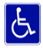 Facility layout with controlled perimeter and visitors area
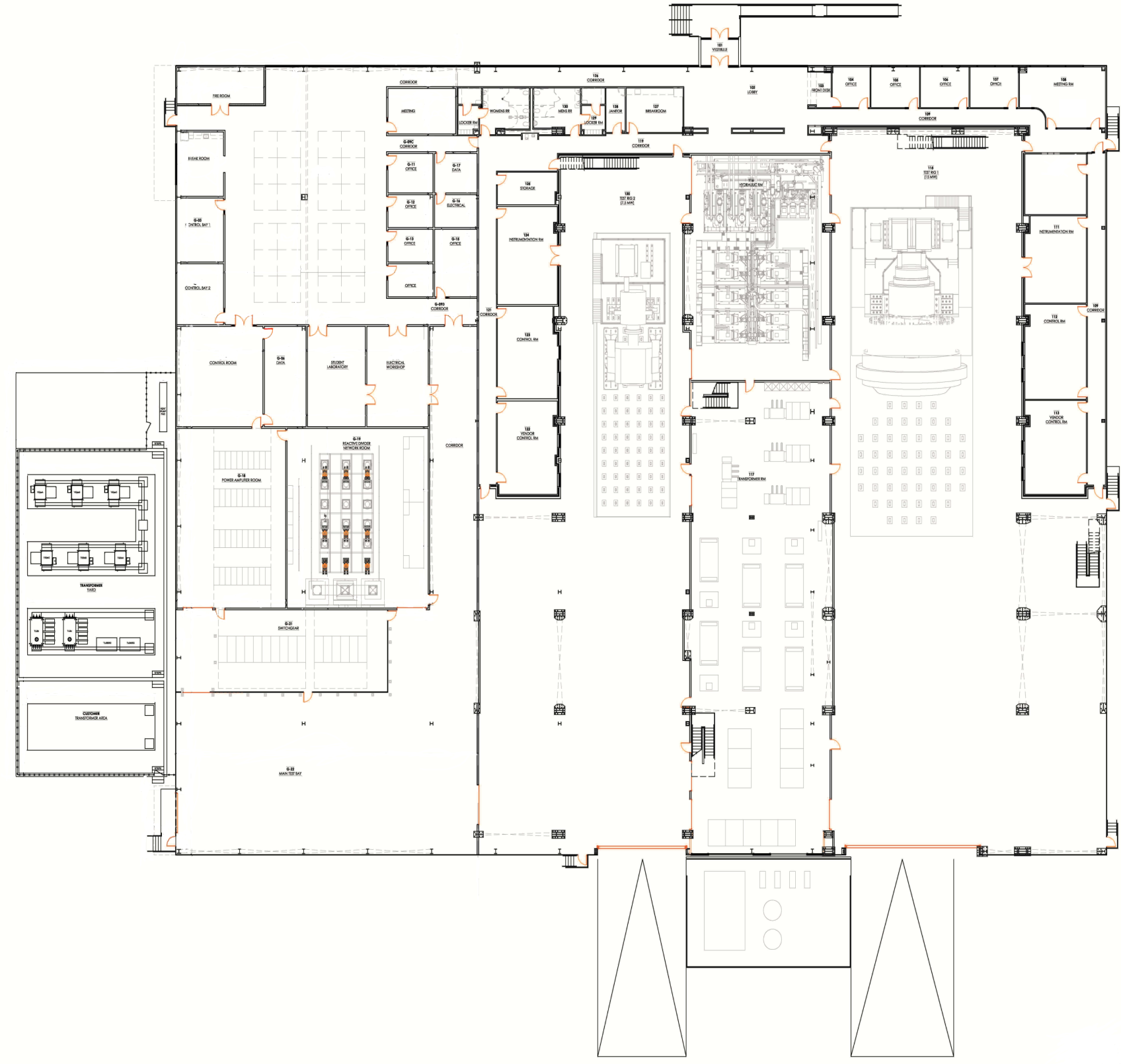 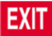 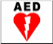 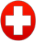 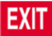 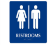 VISITORS
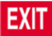 7
8
4
VISITORS
9
5
6
10
Test Specific
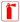 1
2
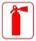 3
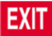 VISITORS
VISITORS
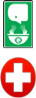 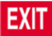 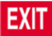 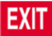 7.5   TB perimeter
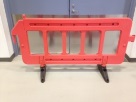 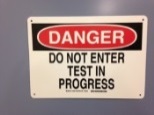 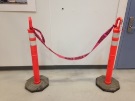 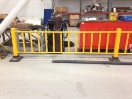 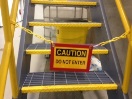 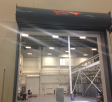 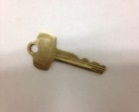 Step by step perimeter closure check procedure 7.5 TB
Week of ______________
*See adopted xls file for print and operational check up
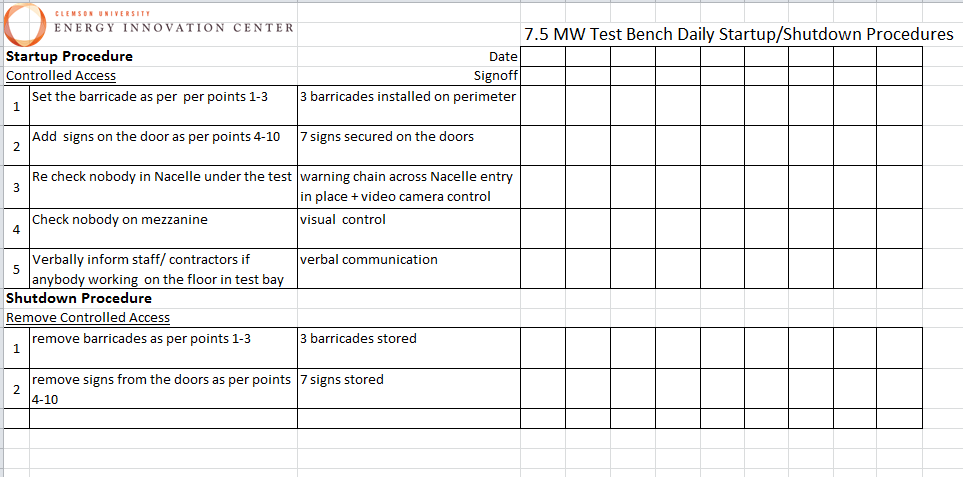 Test Bay Operational Indicator
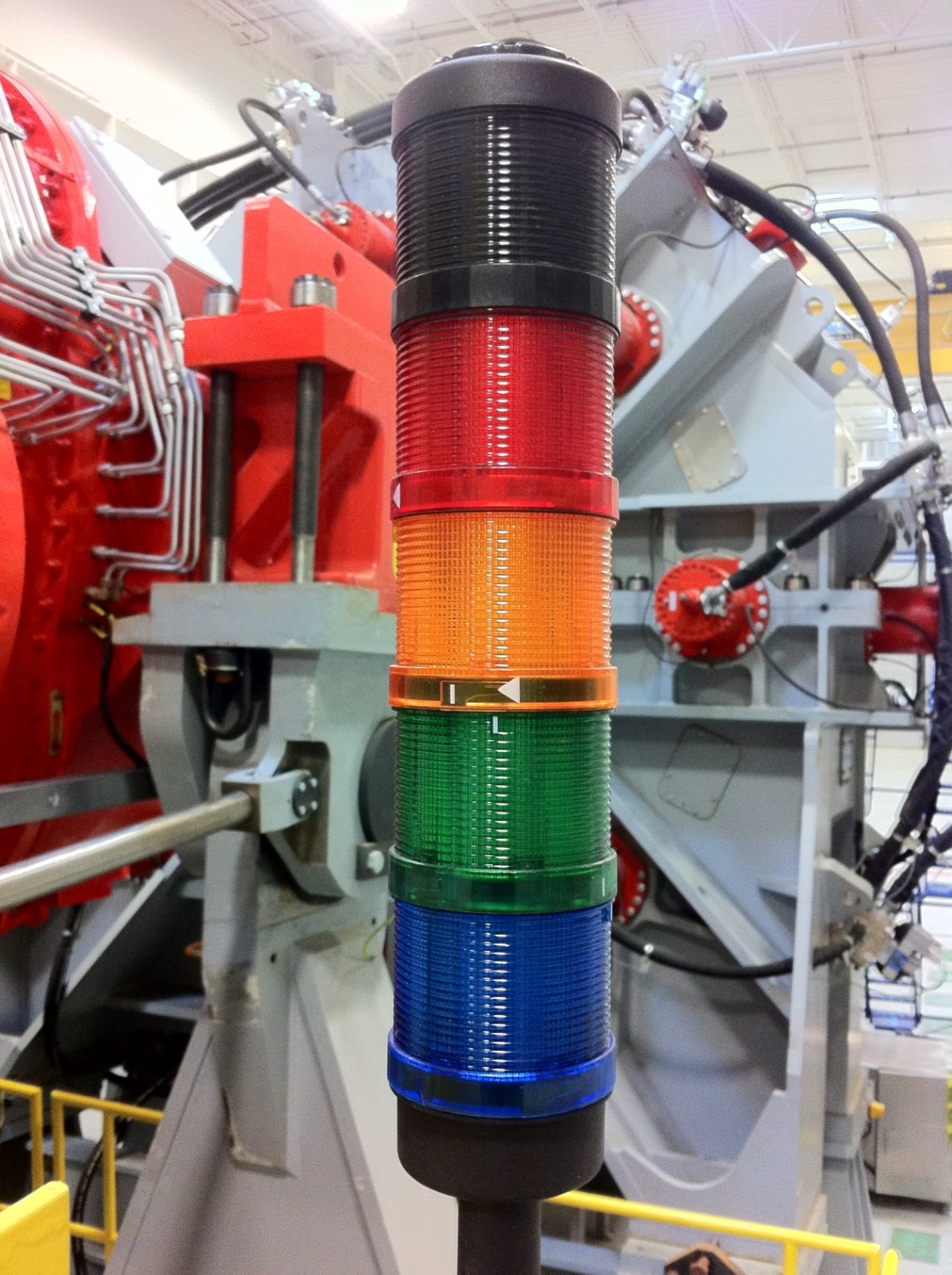 15 MW Controlled AccessTest Mode
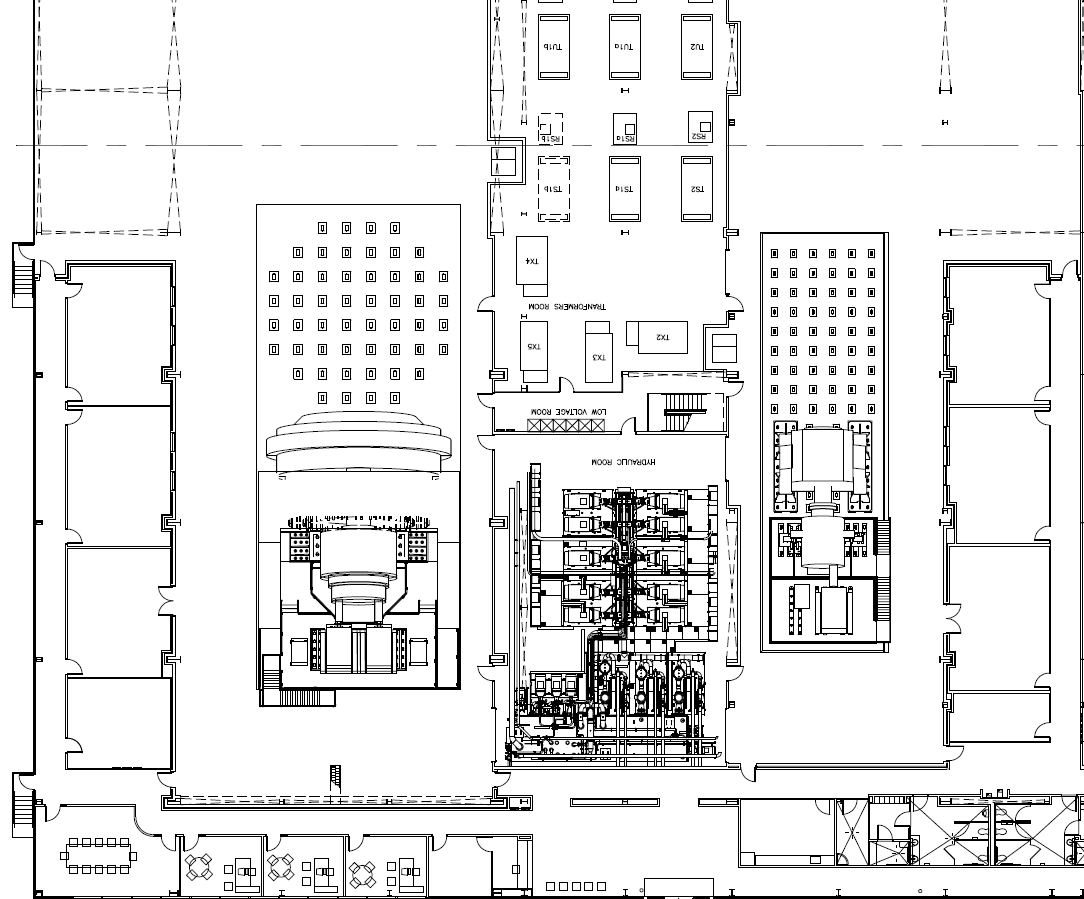 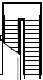 Test Specific
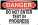 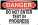 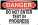 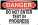 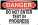 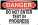 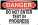 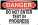 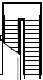 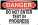 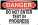 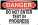 2nd floor
Checklist Example
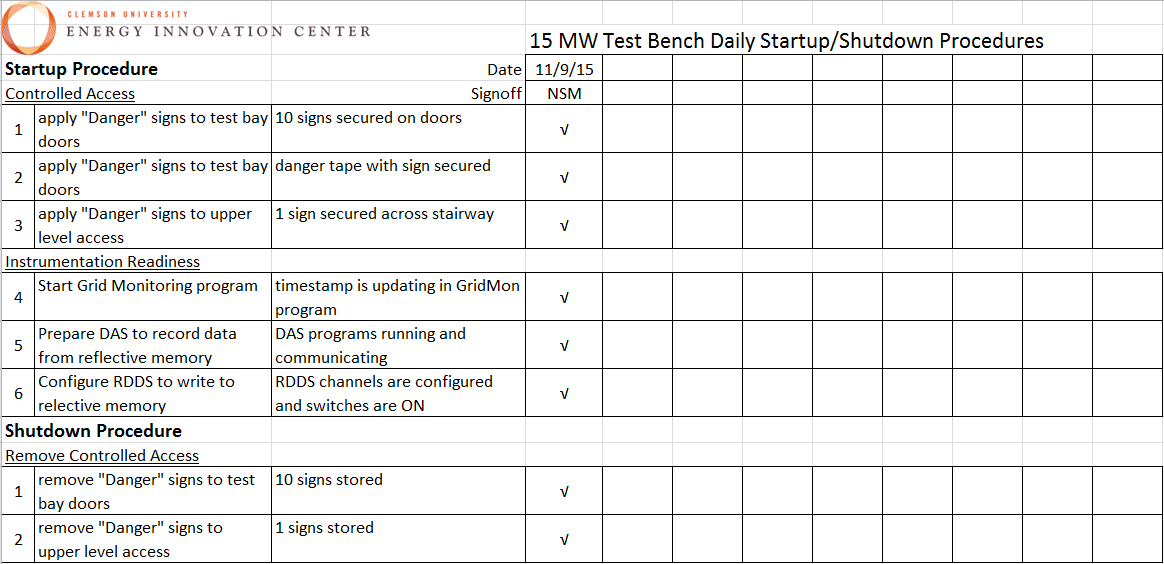 Print from excel file for binder pages